Introduction to EIC Yellow Report Tracking Working Group
 1st EIC Yellow Report Workshop @ Temple University
Kondo Gnanvo
University of Virginia
Introduction to YR-Tracking Working Group
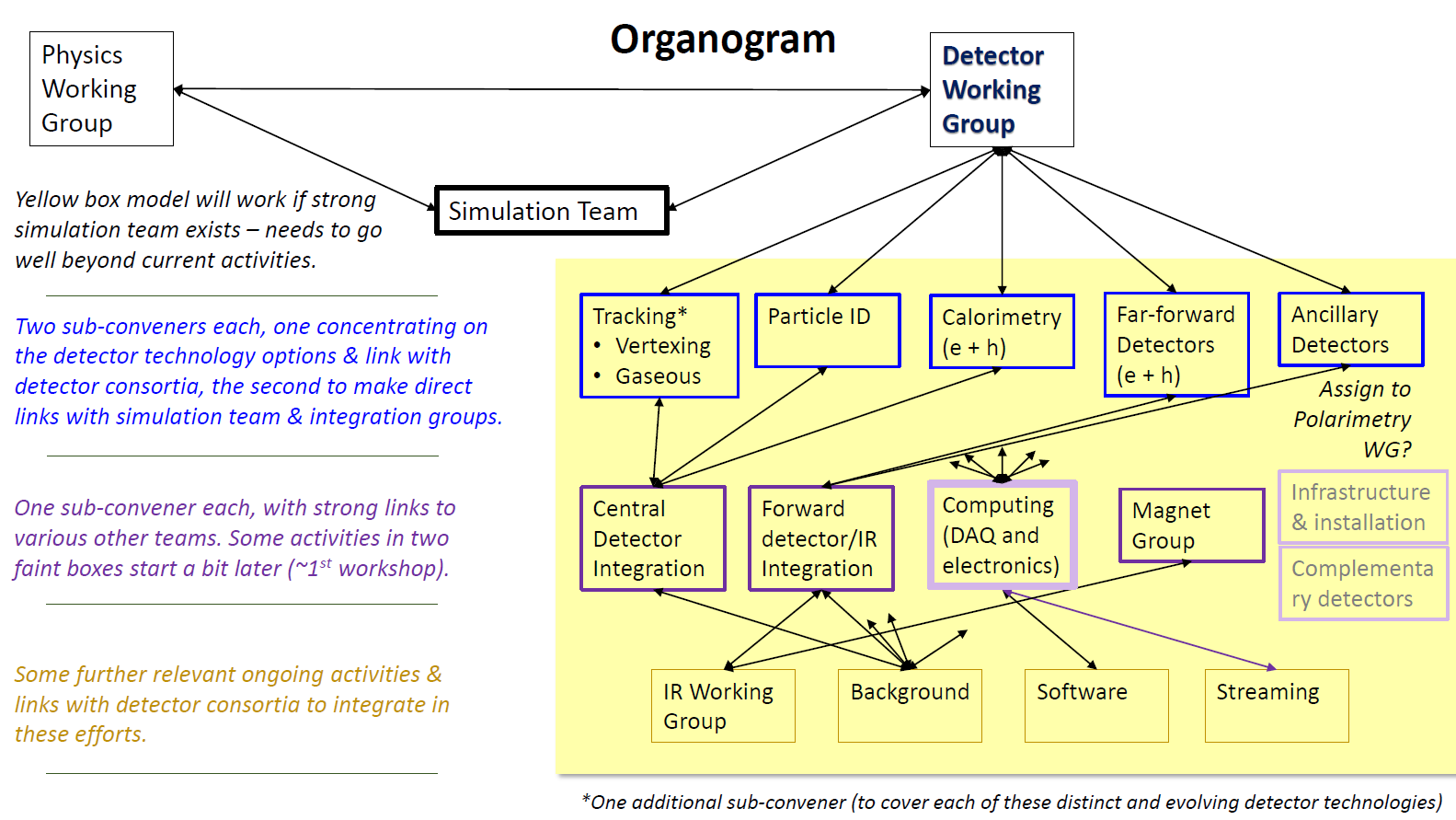 Yellow Report: 
Kick-off Meeting @ MIT Dec 2019 
3 Main Working Groups
Physics Working Group
Detector Working Group
Accelerator Working Group
Tracking Working Group: In charge of the Tracking Technologies in both Barrel and the End Caps regions (i.e. not Far Forward / Backward)
 Convener: Peter Jones (University of Birmingham): 
sub conveners: 
Annalisa Mastroserio & Domenico Elia (INFN Bari) ⇨ Simulation and Integration Coordination 
Kondo Gnanvo (University of Virginia) ⇨ Gaseous Detectors
Leo Greiner (UC Berkeley) ⇨ Silicon Detectors 
eRD6 and eRD22 link to YR-Tracking-WG: Matt Posik (Temple University)
1st EIC Yellow Report Workshop @ Temple U.  03/19/2020
2
Main Goals for the YR-Tracking-WG
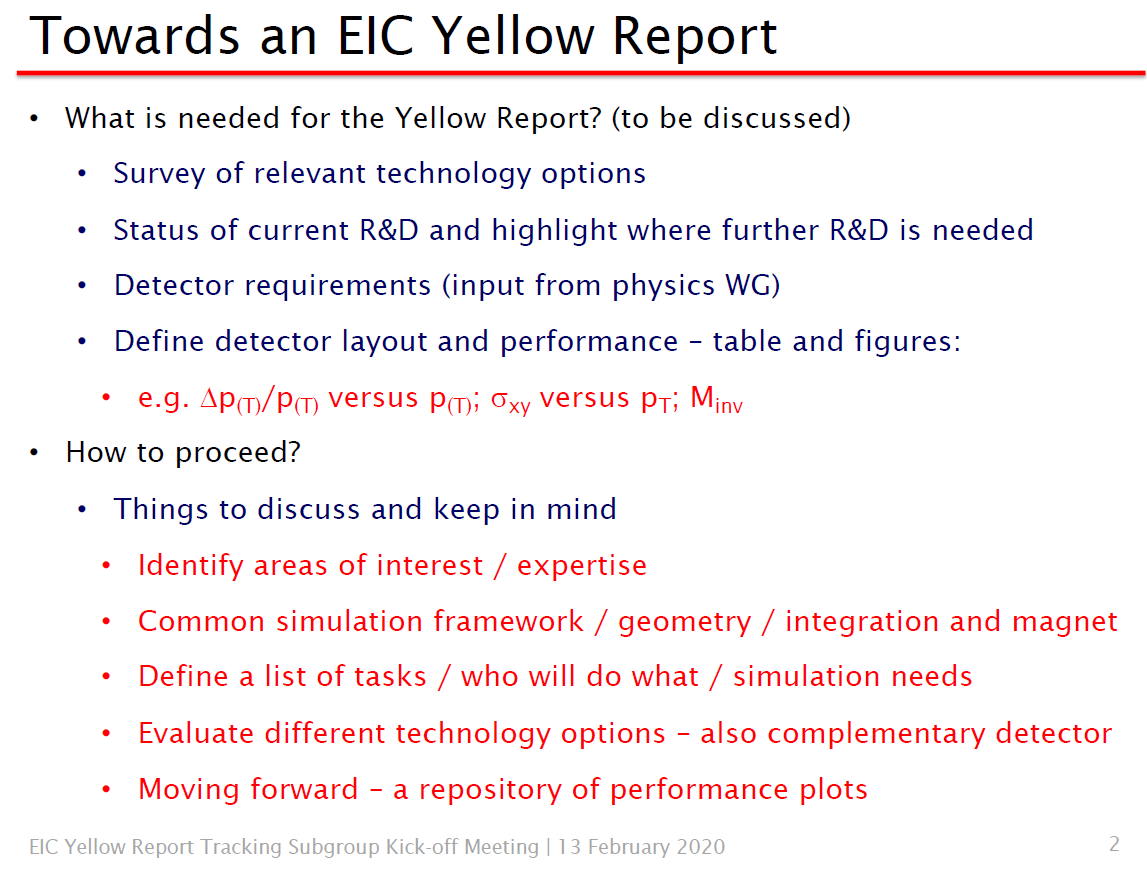 Courtesy Peter Jones
1st EIC Yellow Report Workshop @ Temple U.  03/19/2020
3
Participating Institutions & Expressed Interest
Currently 71 members joined YR-Tracking-WG
With an attendance of ~ 25 to 30 to the Weekly Meeting
1st EIC Yellow Report Workshop @ Temple U.  03/19/2020
4
Deliverable for this 1st YR Workshop @ Temple U.
Email from Peter
Baseline detector concept: I’d hoped we come away from Temple with a baseline detector concept from which optimization studies could start/continue. This could be BeAST imported into G4E/eJana and Fun4All.  This would include an understanding of the baseline detector technologies (MAPS for the silicon and TPC+GEM readout (?) for the outer tracker).  It would be great if interested simulation groups would volunteer effort to make this happen. This would be a good step forward.
Definition of the Magnet: One thing to consider is that Fun4All simulations for s/ePHENIX are quite detailed.  This is built around an existing small bore 1.5 T magnet, just as were BeAST simulations in EicROOT.  Clearly, there will be a community pretty fixed on this geometry and field setting.  For me, the biggest question is the magnet.  Once that is defined, the envelope for everything else is defined.  In the new magnet case, we should evaluate the potential advantages/disadvantages of running with a 3 T magnetic field.
Complementary Detector: Finally, there is the complementary detector issue.  I don’t have a clear steer on this.  It will be interesting to see what comes out of the discussion on complementary detectors.
Baseline Detector Technologies: On the technology side, it would be good to come away with a clear understanding of the baseline technologies and the potential advantages/disadvantages of any alternative technologies and also their technology readiness level.
1st EIC Yellow Report Workshop @ Temple U.  03/19/2020
5
Today’s agenda
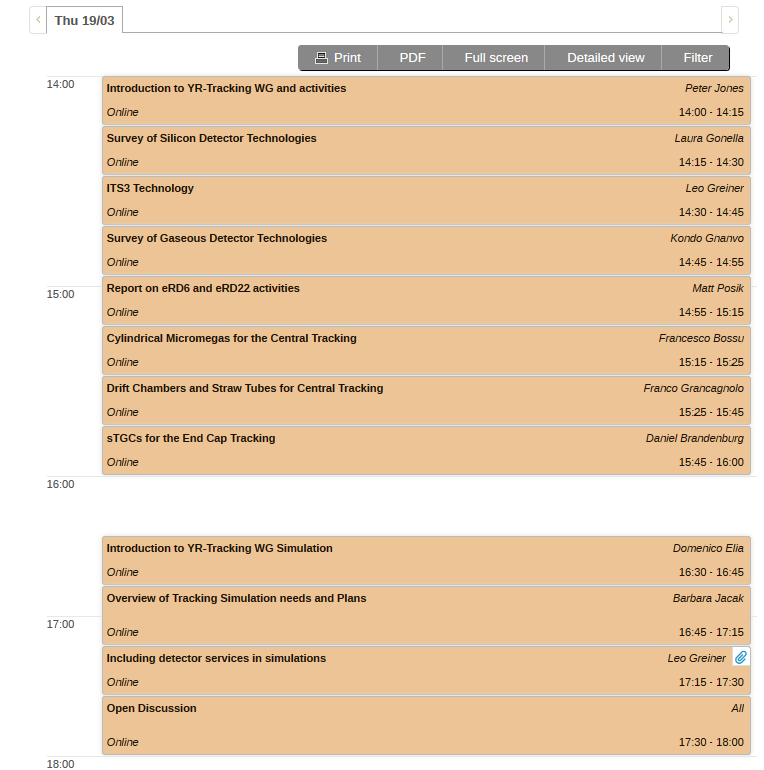 https://indico.bnl.gov/event/7449/sessions/3672/attachments/27103/41316/go
1st EIC Yellow Report Workshop @ Temple U.  03/19/2020
6
Useful links for YR-Tracking-WG
Mailing list: Currently 71 members
eicug-yr-detector-tracking@eicug.org 

Google groups: Currently 71 members
https://groups.google.com/a/eicug.org/forum/?hl=en#!forum/eicug-yr-detector-tracking 

Weekly Meeting: Every Thursday @ 12pm EDT (EST)
Indico page:      https://indico.bnl.gov/category/276/ 
Bluejeans link:  https://bluejeans.com/215438302

Electron-Ion Collider Detector Requirements and R&D Handbook 
http://eicug.org/web/sites/default/files/EIC_HANDBOOK_v1.1.pdf
1st EIC Yellow Report Workshop @ Temple U.  03/19/2020
7